Эпоха Смутного времени
План
Понятие термина «Смута»
Причины Смуты
Этапы Смуты
3.1. Династический
- Правление Бориса Годунова
3.2. Социальный
- Правление Лжедмитрия I
- Правление Василия Шуйского
- Лжедмитрий II
3.3. Национально-освободительный
- Семибоярщина
- I ополчение
- II ополчение
4. Последствия Смуты
5. Точки зрения на окончание Смуты
Смутное время
глубокий социально-политический, экономический, духовный и внешнеполитический кризис в России конца XVI – начала XVII вв.

Основные признаки:
- бесцарствие;
- самозванство;
- народные восстания;
- польско-шведская интервенция.
Начало Смуты
I точка зрения
1584 год       - смерть Ивана Грозного    (С. В. Бушуев)

II  точка зрения
1591 год     - гибель царевича Дмитрия в Угличе (И.Н. Ионов)

общепринятая точка зрения
1598 год     - вступление на престол Бориса Годунова
Причины Смуты
Династический кризис
Пресечение династии Рюриковичей:
    - смерть в 1591 году в Угличе царевича Дмитрия, сына Ивана IV Грозного;
 - смерть царя Фёдора Ивановича в 1598 году.
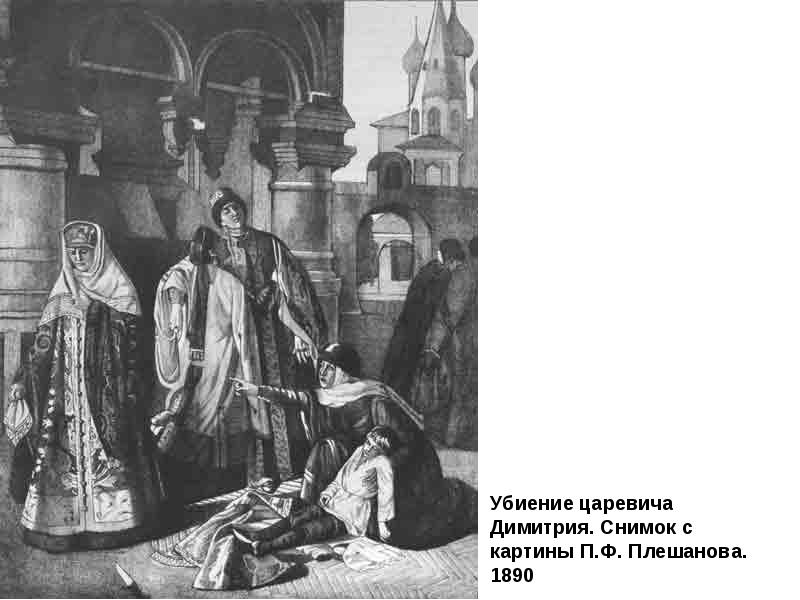 Кризис власти
Усиление борьбы за верховную власть среди знатных боярских фамилий
Боярство было недовольно тем, что после пресечения династии Рюриковичей трон достался худородному Бо­рису Годунову, который пытался править самовластно (Е. А. Шаскольская).
Появление самозванцев.
Экономический кризис
1. Дожди и ранние заморозки три года подряд  => 
                                                            голод 1601-1603 гг.;
2. Разоренное население вследствие Ливонской войны (1558-1583 гг.) и Опричнины (1565-1572 гг.);

3. Экономический упадок крестьянских хозяйств;
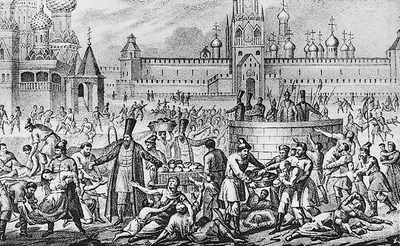 Великий голод в Москве 1601 года
Социальный кризис
Недовольство вследствие процессов государственного закрепощения крестьян:
- 1550 г. – Судебник Ивана IV (      размера «пожилого») 
- 1581 г. – Указ о «заповедных летах» (запрет на переход в Юрьев день)
 1597 г. – Указ «об урочных летах» (5-летний сыск беглых крестьян)
2. Казачество, к началу века превратившееся в значительную социаль­ную силу, противилось попыткам правительства подчинить казацкие земли (Е. А. Шаскольская).
Экспансия соседних государств
Претензии Польши на Смоленские и Северные земли.
Этапы Смутного времени
Династический этап
Это время борьбы за московский престол между различными претендентами.

1598-1605
Борис Годунов(1598-1605)
был первым русским царем, занявшим трон не по наследству, а путем выборов на Земском соборе.



«Удивительный взлет и трагический конец»

Изображение из Царского титулярника
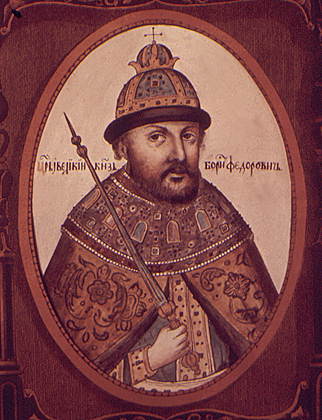 Борис Годунов. «+»
прощение населению налоговых недоимок;
отмена смертной казни на 5 лет;
попытка организовать обучение детей дворян в Западной Европе;
бесплатная раздача хлеба из царских закромов из-за голода 1601-1603 гг.
активное строительство городов в Сибири (Томск, 1604 г.) и Поволжье (Самара, Саратов (1589-1590)
поощрял развитие торговли и предпринимательства.
учреждение патриаршества обеспечило ее полную автокефалию и подняло международный авторитет Руси (первый патриарх Иов (годы патриаршества 1589-1590 гг.)).
активная внешняя политика:
 1598 г. – разгром русскими воеводами войск сибирского хана Кучума в Барабинской степи, ликвидация Сибирского ханства; 
1601 г. – заключение русско-польского перемирия на 20 лет
Борис Годунов«-»
- Угличское дело.
- Неурожай и голод в России (1601 – 1603 гг.).
- недовольство населения политикой Б. Годунова.
- 1603 г. – подавление восстания Хлопко Косолапа.
Восстания холопов (1601-1603)
Состав участников: боевые холопы, беглые крестьяне, служилые и посадские люди, городские низы, казаки.
Направленность: выступали против спекулянтов, богачей; против усиления эксплуатации и закрепощения.
Федор Годунов(апрель-июнь 1605 г)
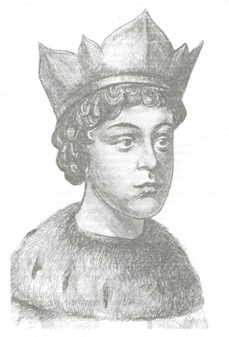 «…16-летний красивый, мужественный, умный и образованный юноша – царь нравился всем. От него можно было ожидать многого… Но проклятьем висела над Федором ненавистная россиянам тень отца…» 
(А. И. Кулюгин)
Социальный этап
характеризуется междуусобной борьбой общественных классов и вмешательством в эту борьбу иноземных правительств


1605 – 1610 гг.
Лжедмитрий I(1605-1606 гг.)Григорий Отрепьев
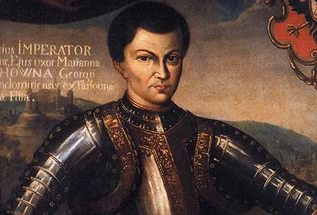 Причины успеха Лжедмитрия I
1. Поддержка различных слоев общества, недовольных правлением Б. Годунова
2. Многие считали его законным наследником престола, «природным царем», в отличие от Б. Годунова
3. Резкое ухудшение экономического положения в стране вызванное правлением Б. Годунова.
4. Низы общества надеялись получить от Лжедмитрия I облегчение своего положения, а служилые люди, казачество – льготы и привилегии.
5. Часть царских воевод, войск казаков, учитывая настроение народных масс, перешли на сторону Лжедмитрия I.
Причины недовольства политикой Лжедмитрия I
1. Не улучшилось положение низов общества: сохранились налоговый гнет, крепостнические порядки.
2. Попытки проводить самостоятельную политику привели к обострению противоречий с боярами во главе с В. Шуйским.
3. Не получали ожидаемого многие служилые люди.
4. Отказавшись выполнять обещания, данные польскому королю и католической церкви, он потерял поддержку внешних сил.
5. Духовенство и боярство выражали недовольство нарушением со стороны Лжедмитрия I старых русских обычаев, привычного порядка жизни.
Заговор
17 мая 1606 года Лжедмитрия убивают в Кремле.












«Последние минуты жизни Лжедмитрия I», 
картина Карла Венига, 1879 год
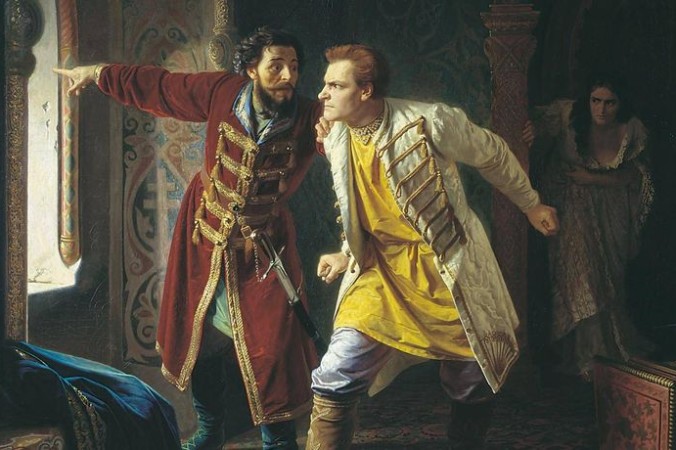 Василий Шуйский(1606-1610 гг.)
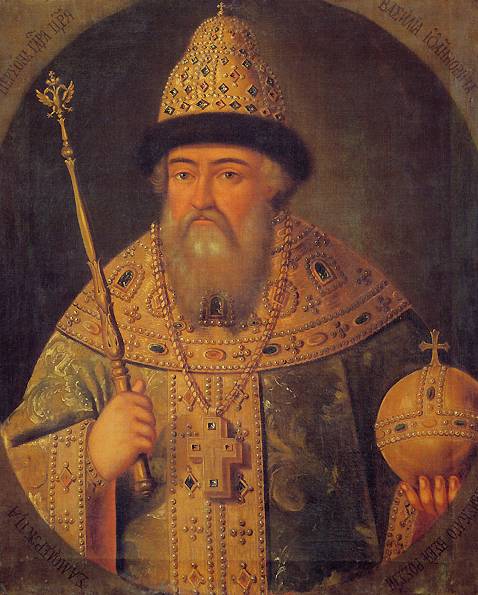 Крестоцеловальная запись – обещания не наказывать бояр, не казнить бояр, не лишать их земель без согласия Боярской думы, не будет слушать ложные доносы и наказывать родственников опальных.
Василий Шуйский
Углубление гражданской войны:
Движение под предводительством Ивана Болотникова (1606-1607 гг.)
Появление Лжедмитрия II – «Тушинский вор»
2. Начало открытой польской интервенции
Сентябрь 1609 г. – вторжение Польши в Россию. Осада Смоленска.
Июнь 1610 г. – движение польских отрядов к Москве.
3. 1607 г. – увеличивается срок сыска беглых крестьян до 15 лет
Восстание И. Болотникова
Состав: холопы, беглые крестьяне, посадские люди, часть дворян, казаки, нерусские народы Поволжья.












Итог:  Болотников сослан в Каргополь, ослеплен и утоплен.
Горчаков повешен в Москве.
6 тысяч казнено.
Лжедмитрий II«Тушинский вор»
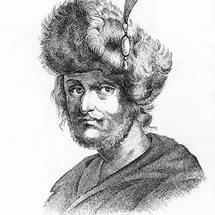 Национально-освободительный этап
время борьбы русского народа с иноземными захватчиками


1610-1613
Семибоярщина
- боярское правительство (7 человек) в 1610, номинально до 1612:
1. Ф. И. Мстиславский
2. И. М. Воротынский
3. А. В. Трубецкой
4. А. В. Голицын
5. Б. М. Лыков
6. И. Н. Романов
7. Ф. И. Шереметев
I ополчение (январь – июль 1611 г.)
Место создания: Рязань
Состав и руководители: бывшие отряды «тушинского лагеря» во главе с П.П. Ляпуновым, Д.Т. Трубецким, а также казаки И.М. Заруцкого. 
Цель – освободить Москву от поляков. 
в Ярославле в июне 1611 г. был создан Совет всея земли – руководящий орган ополчения. 
Итог: из-за несогласованности действий, споров, потерпели неудачу. П.П. Ляпунов был убит казаками. 
Ополчение в июле 1611 г. распалось.
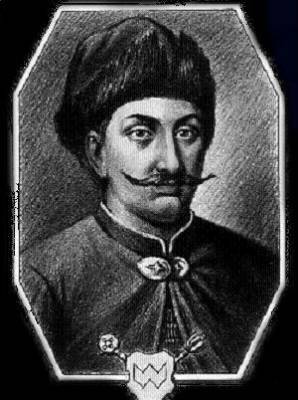 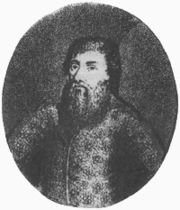 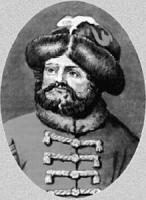 дворянин П. Ляпунов
князь Д. Трубецкой
казачий атаман И. Заруцкий
II ополчение (сент.1611 – октябрь 1612 гг.)
Место создания: Нижний Новгород
Состав и руководители: Земское народное ополчение во главе с Д. М. Пожарским и К. М. Мининым.
Июль 1611 г – выступление на Москву
22 – 24 августа 1612 г. – разгром ополчением польского отряда гетмана Ходкевича.
22 – 26 октября 1612 г. – штурм ополченцами и казаками Китай-города и Кремля. 
Итог: освобождение Москвы.
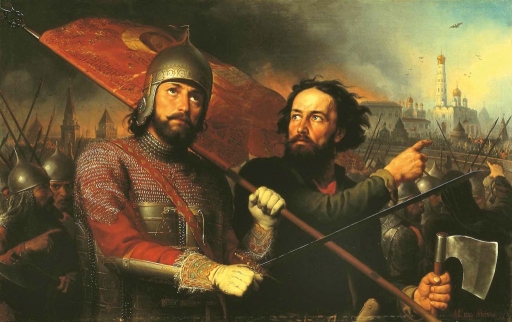 Минин и Пожарский. Художник Михаил Скотти. 1850 год
Альтернативы развития России
I вариант: 
Курс на вестернизацию России (Борис Годунов и Лжедмитрий I)
II вариант:
Формирование ограниченной монархии (Василий Шуйский)
III вариант:
Сохранение крупнейшей на Востоке Европы самодержавной монархии
Претенденты на престол:
- Польский королевич Владислав, сын Сигизмунда III.
- Шведский королевич Карл Филипп, сын Карла IX.
- Голицыны.
- Мстиславские.
- Куракины.
- Годуновы и Шуйские.
- Дмитрий Пожарский.
- Дмитрий Трубецкой.
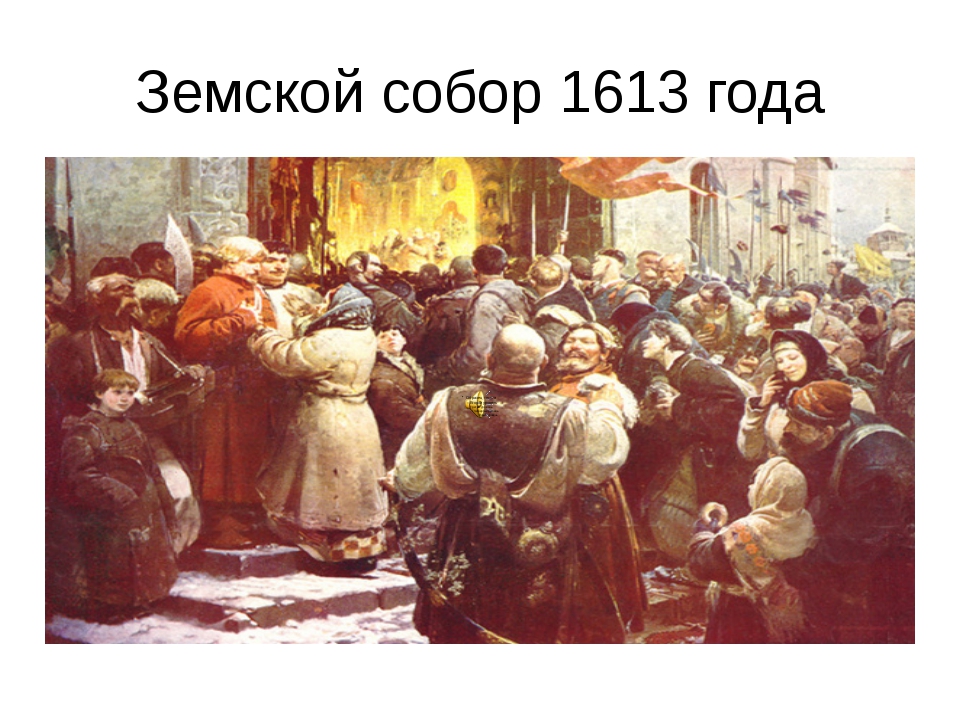 Земский собор
21 февраля 1613 года – избрание нового царя 
Михаила Романова
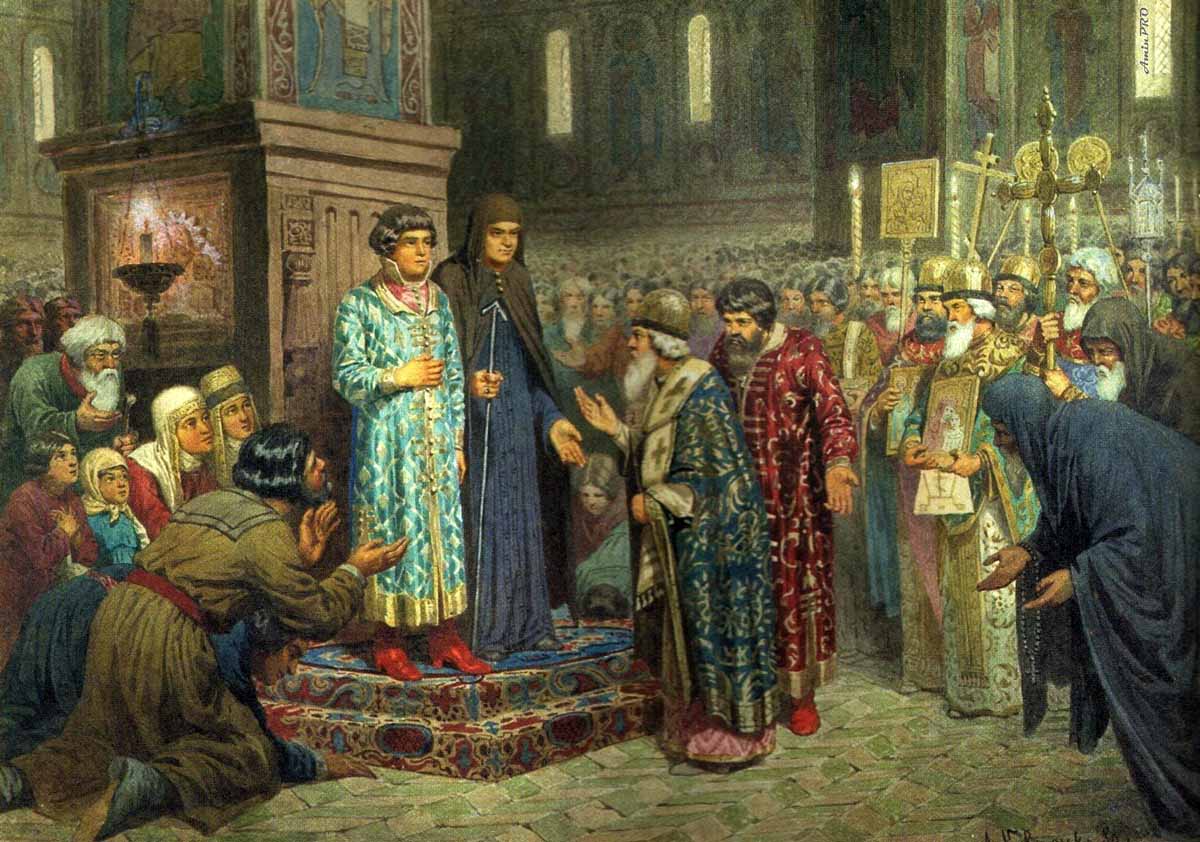 Причины избрания Михаила Романова
Чистая репутация.
Молодой, неопытный.
Приходился двоюродным племянником Федору Ивановичу.

- Романовы, имевшие родственные  связи  с предшествующей династией, в наибольшей степени устраивали все сословия, что дало возможность достичь примирения и национального согласия.
 
Аргументы:
-для боярства - Романовы- потомки старинного боярского рода;
- для казачества Михаил Романов- сын патриарха Филарета, долгое время находившегося в тушинском лагере и связанного с казаками;
- для крестьянства, посадских людей Михаил Романов был «природным царем», символом национальной независимости и православной веры.
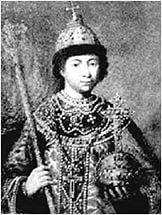 Значение Земского Собора
а) избрание Михаила Романова положило начало династии, которой предстояло править страной в течение 300 лет; 
б) воцарение Романовых способствовало ликвидации Смуты.
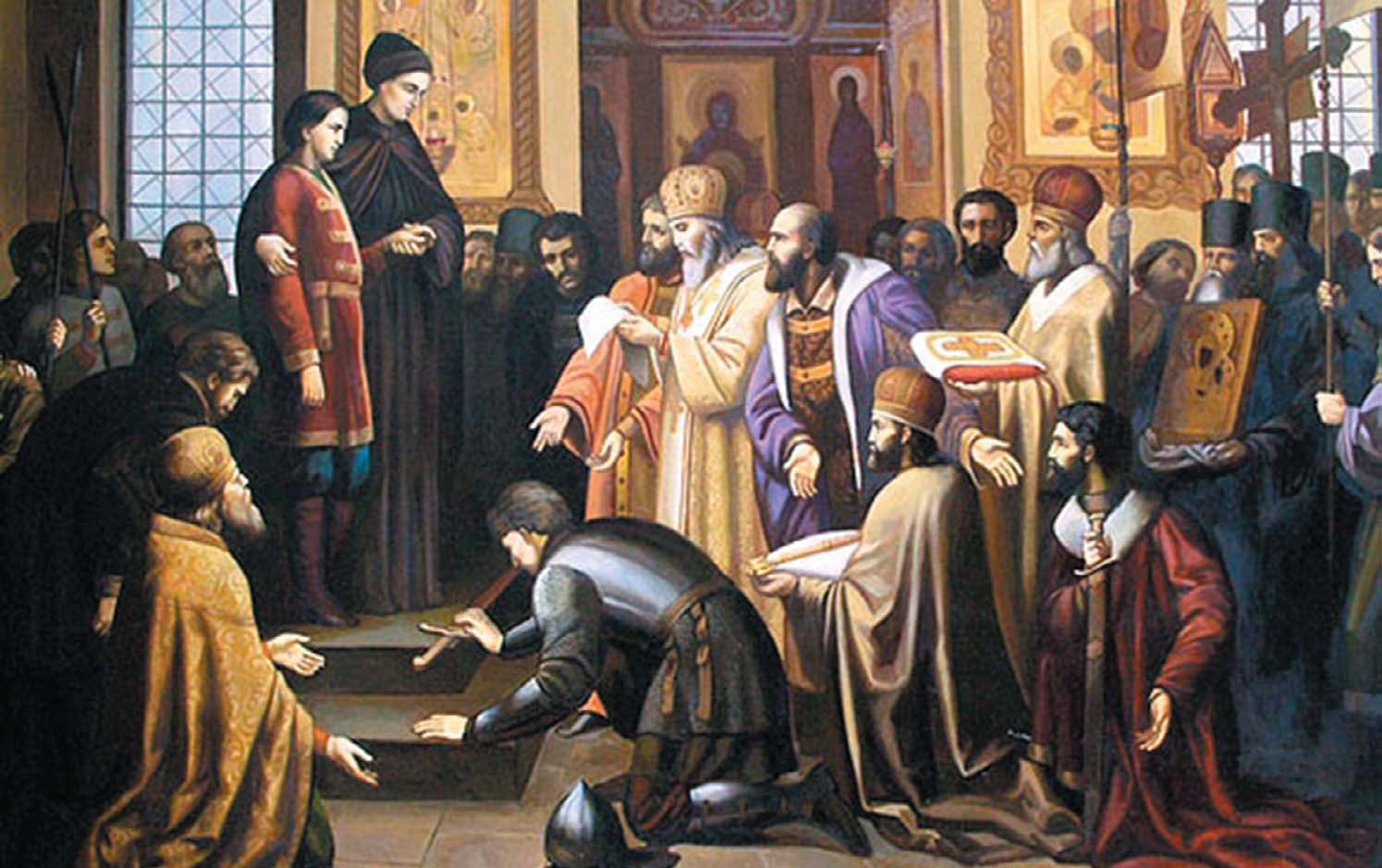 Последствия Смуты:экономические
Разорение и запустение страны:
хозяйственная разруха;
людские потери;
финансовые проблемы;
обнищание населения.
2. Потеря ряда территорий (Смоленские и Северные земли) и выхода к Балтийскому морю
Последствия Смуты:социально-политические
1. Сохранение национальной независимости и российской государственности.
2. Положено начало новой династии – Романовых (1613-1917 гг.)
3. Появление нового элемента в политической жизни страны: выборности верховной власти при участии разных слоев общества. 
4. Ослабление влияния боярства и усиление позиций дворянства.
5. Оформление тенденции к окончательному закрепощению сельского и посадского населения.
Последствия Смуты:духовные
1. Подъем самосознания народа, окончательное оформление идеи религиозно-национального единства страны.
2. Усиление влияния церкви на государство.
3. Сохранение преданности русского общества идее самовластия царя и повиновения царской власти.
Конец смуты
I точка зрения
1612 год – изгнание польских интервентов из Москвы Вторым ополчением

II точка зрения
1613 год     – избрание Михаила Романова на царство

III точка зрения
1618 год – Деулинское перемирие с поляками (конец прямой иностранной интервенции на русские земли)